Молодёжный кубок мира
2021-2022
Тур 7
Сайт МКМ
http://student.chgk.info/
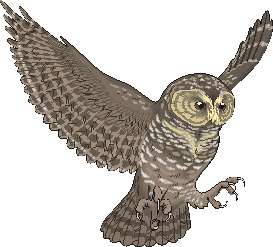 Группа ВКонтакте
https://vk.com/mkm_chgk
Оргкомитет
koord@student.chgk.info
Блок 1
Редактор:
Юлия Лунёва (Днепр, Днепропетровская область, Украина)
Редактор благодарит за тестирование вопросов и ценные замечания Тараса и Ирину Вахрив (Тернополь), Анастасию Вилкову (Астрахань), Андрея Данченко (Винница), Якова Зайдельмана (Переславль-Залесский), Константина Костенко (Пермь), Александра Кудрявцева (Николаев), Анастасию и Евгения Скибневских (Волгоград), Владимира Салия, (Новожилово, Ленинградская область), Михаила Сенкевича (Астрахань), Марию Трефилову (Калуга), Тимура Юшко (Лондон);
а также команды объединения «Кэб Лаб» (Пермь):
«Феи-киборги» и «Вторая команда».
Отдельная благодарность за помощь Андрею Остроглазову (Днепр).
Вопрос 1
1
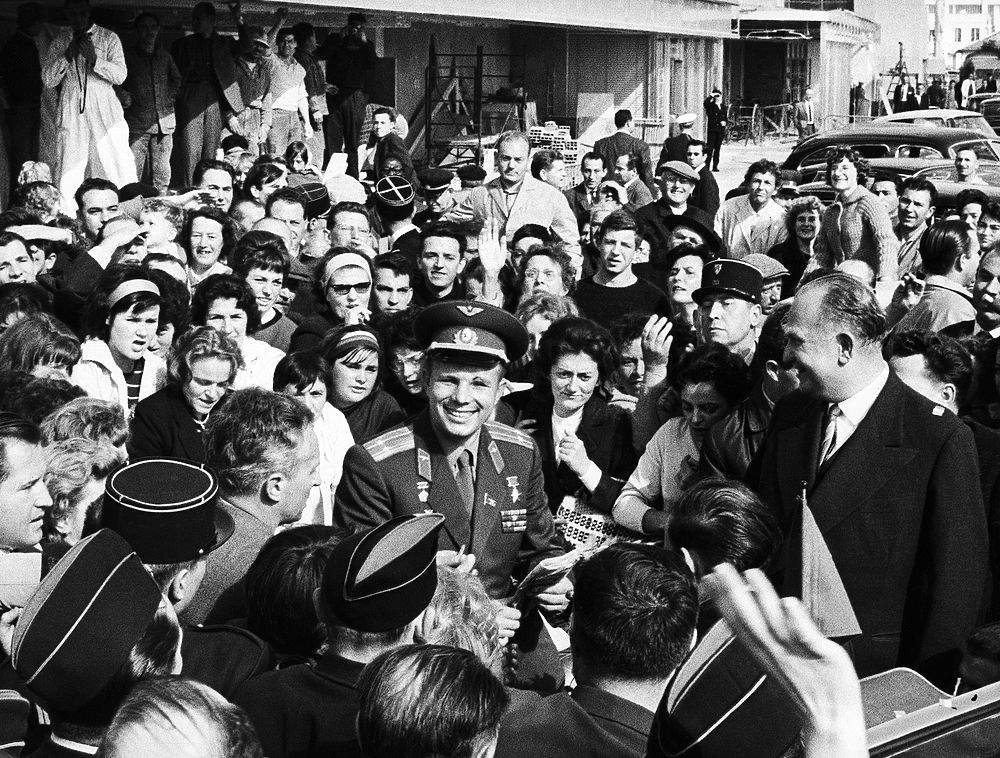 Ответ: пуговицы
Вопрос 2
2
Ответ: Гензель и Гретель
Вопрос 3
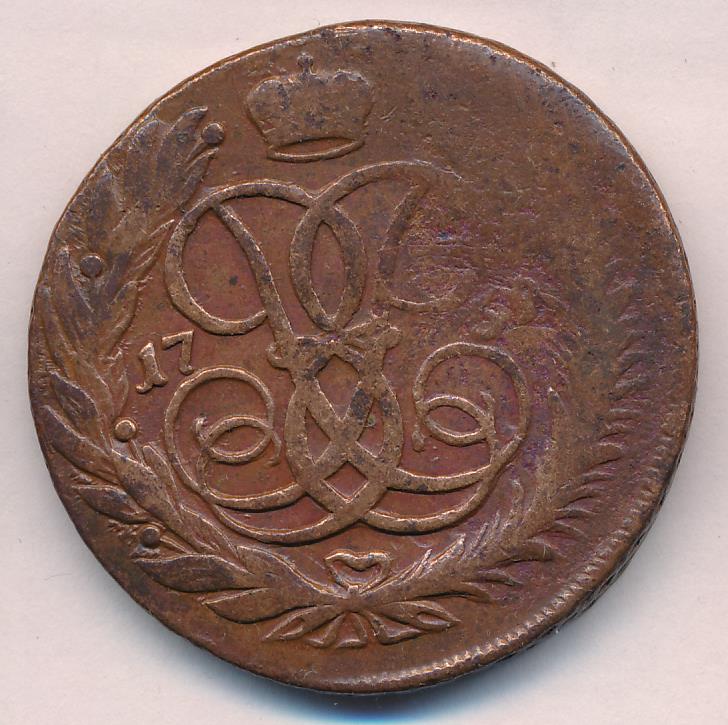 3
Монета с вензелем 
Елизаветы Петровны
Ответ: решка
Вопрос 4
4
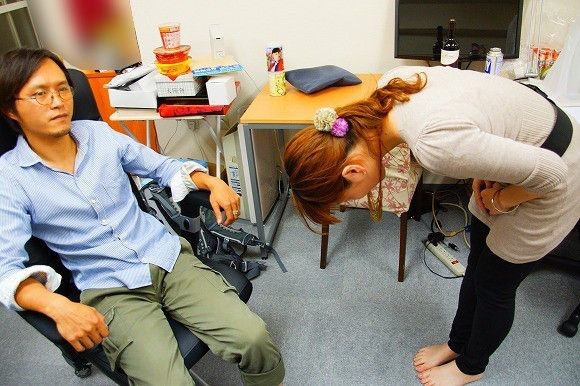 Ответ: извиниться
Вопрос 5
5
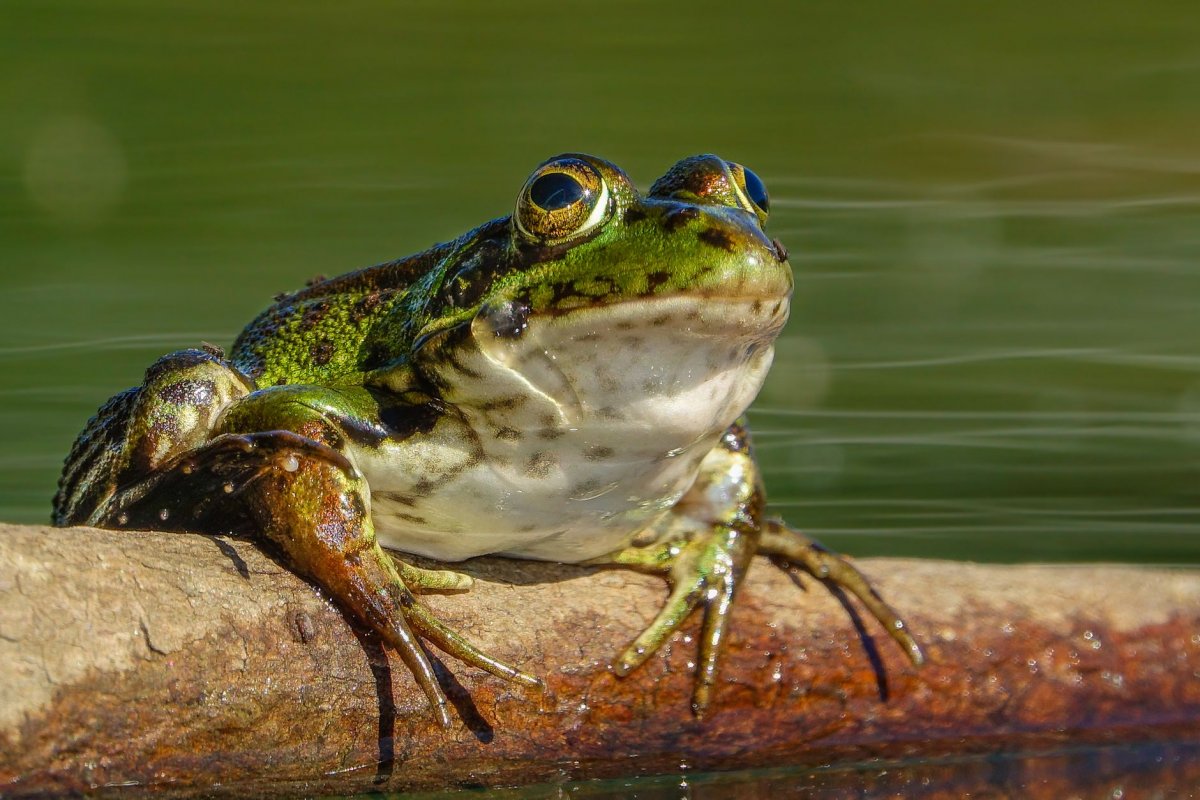 Ответ: лягушки
Вопрос 6
6
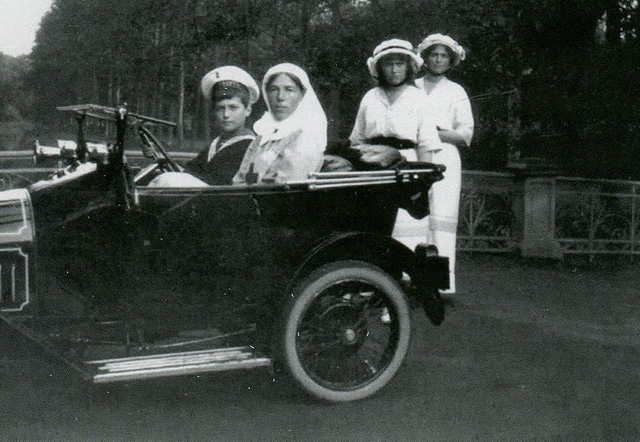 Ответ: царевич Алексей
Вопрос 7
7
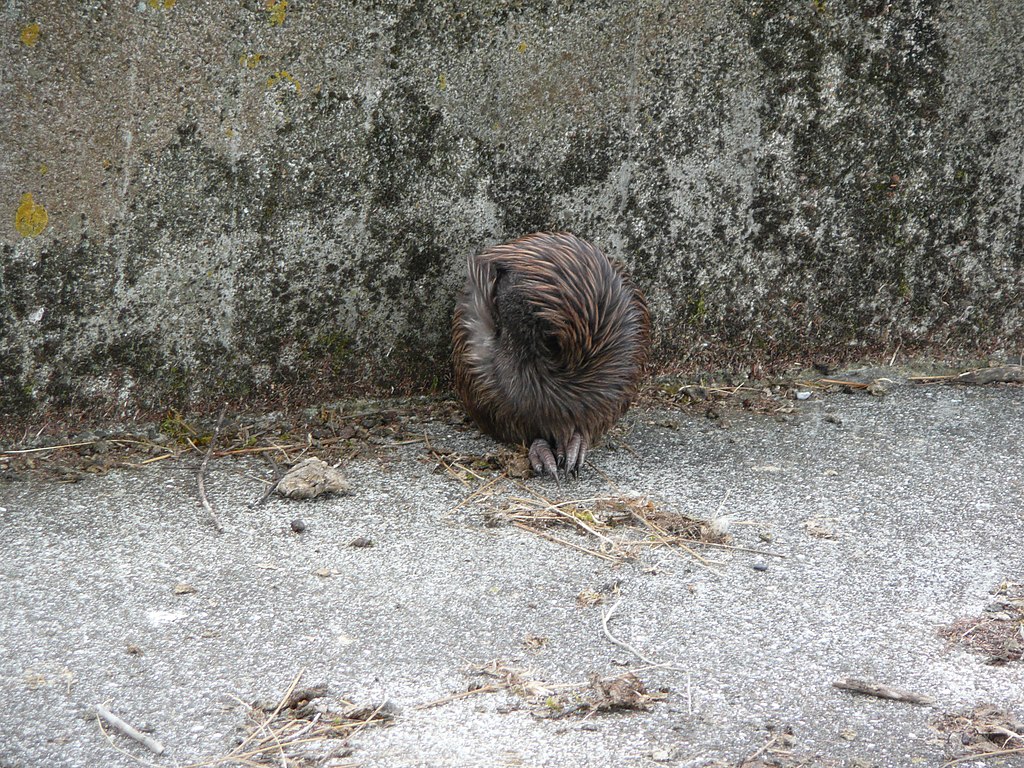 Ответ: киви
Вопрос 8
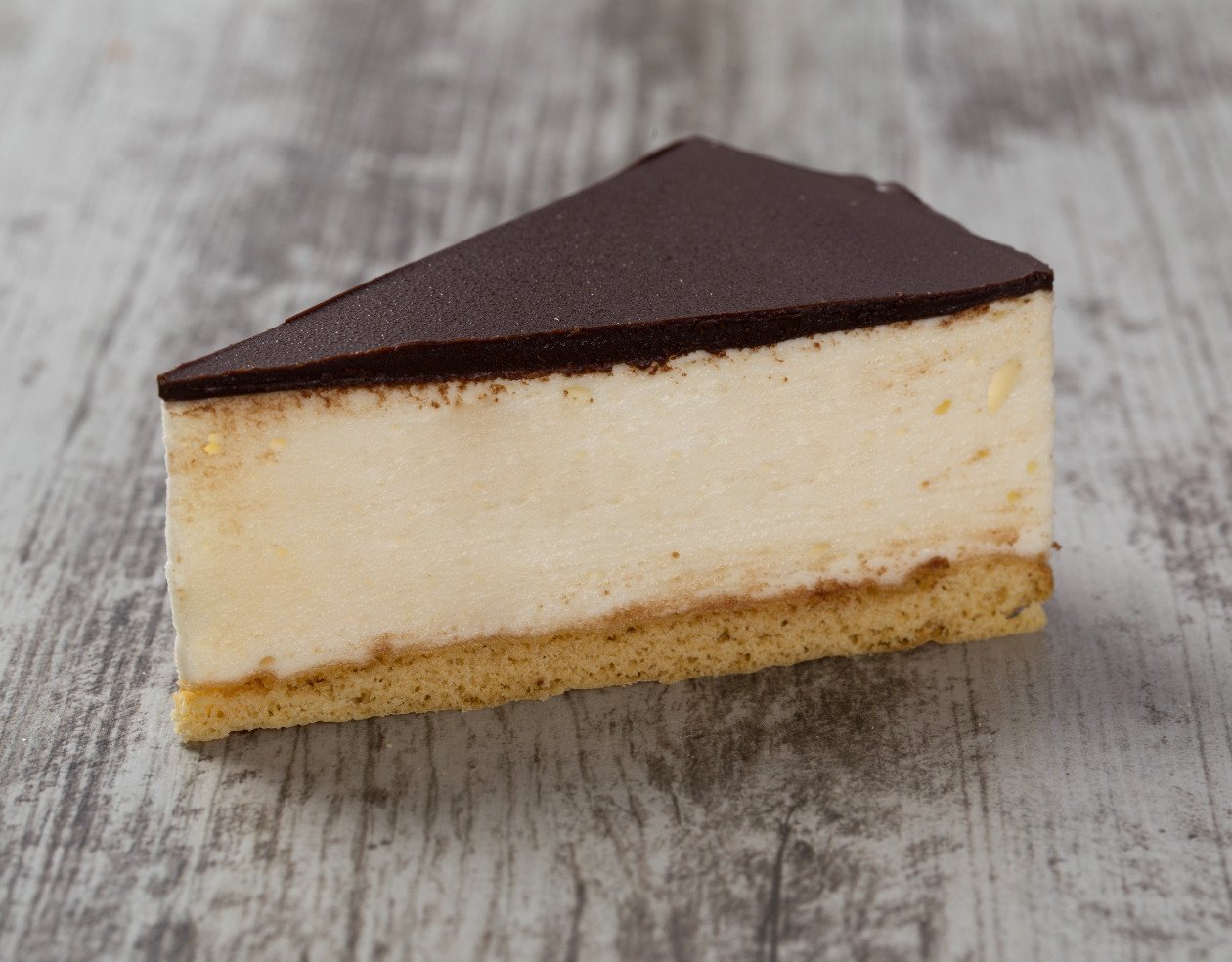 8
Ответ: 
птичье молоко
Вопрос 9
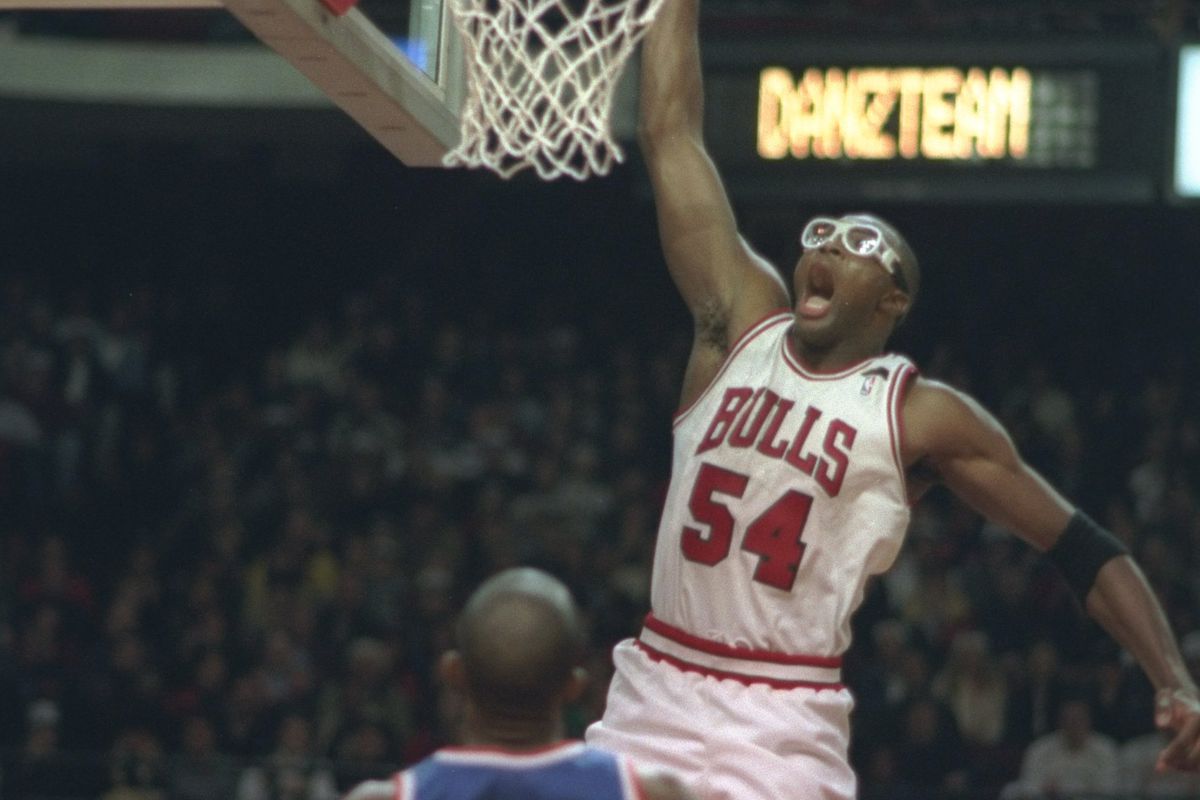 Хорас Грант
9
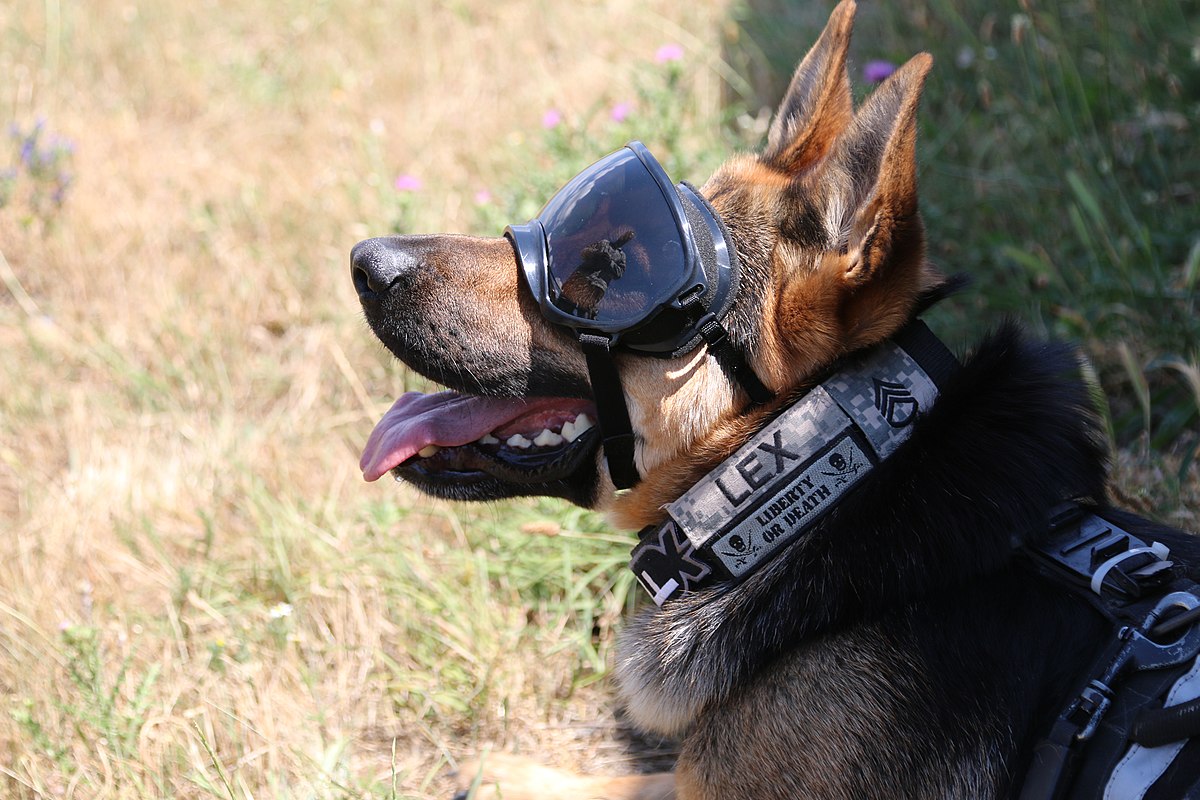 Ответ: очки
Вопрос 10
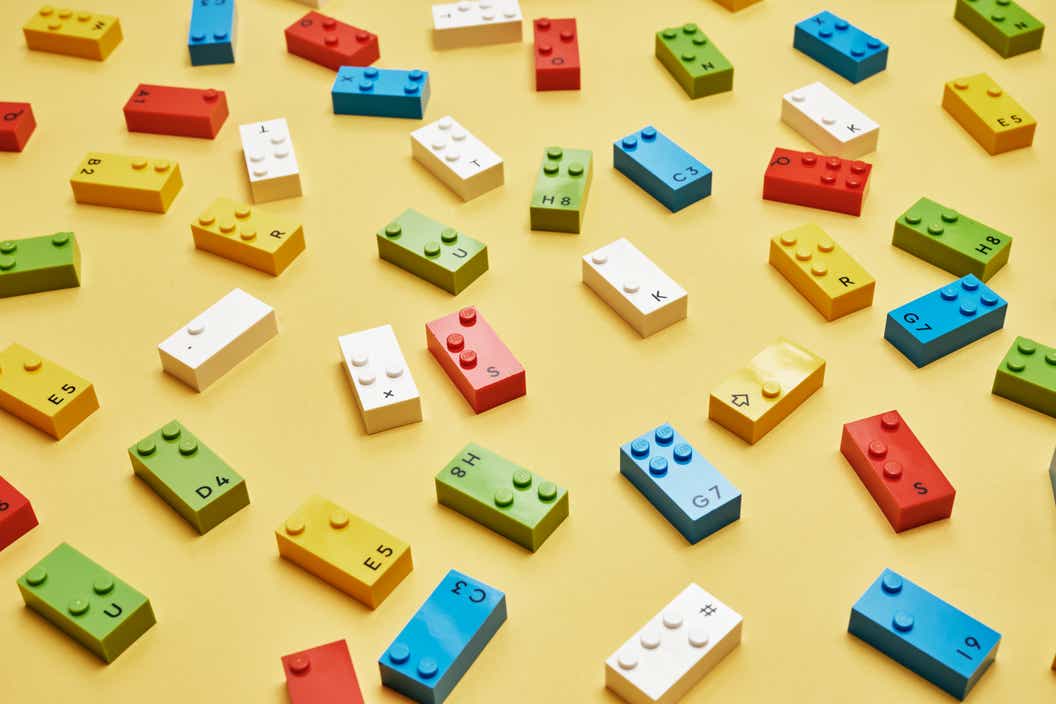 10
Ответ: Lego
Вопрос 11
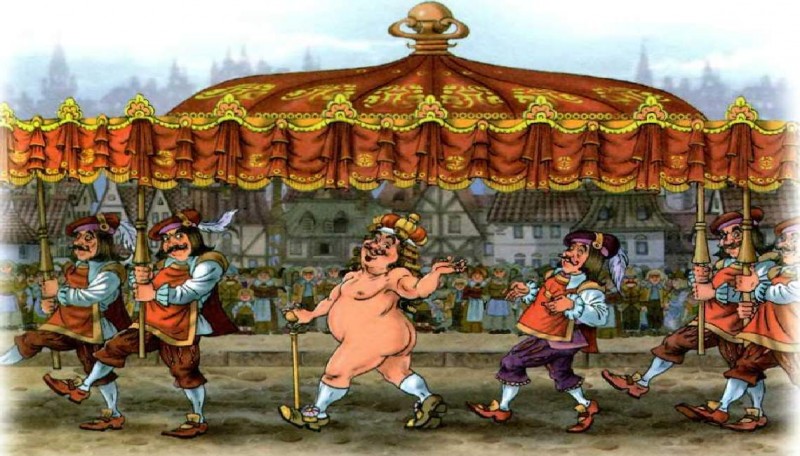 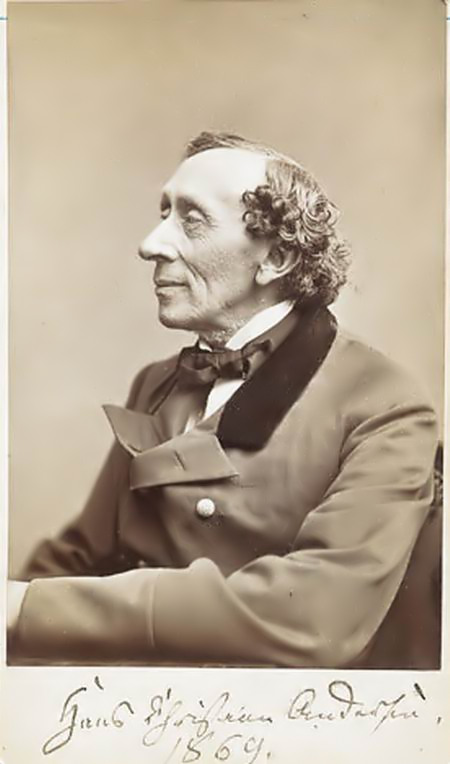 11
Ответ: Андерсен
Вопрос 12
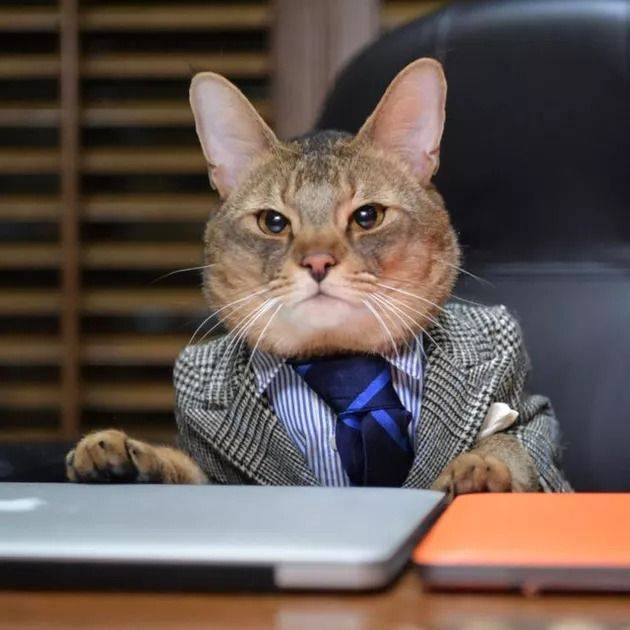 12
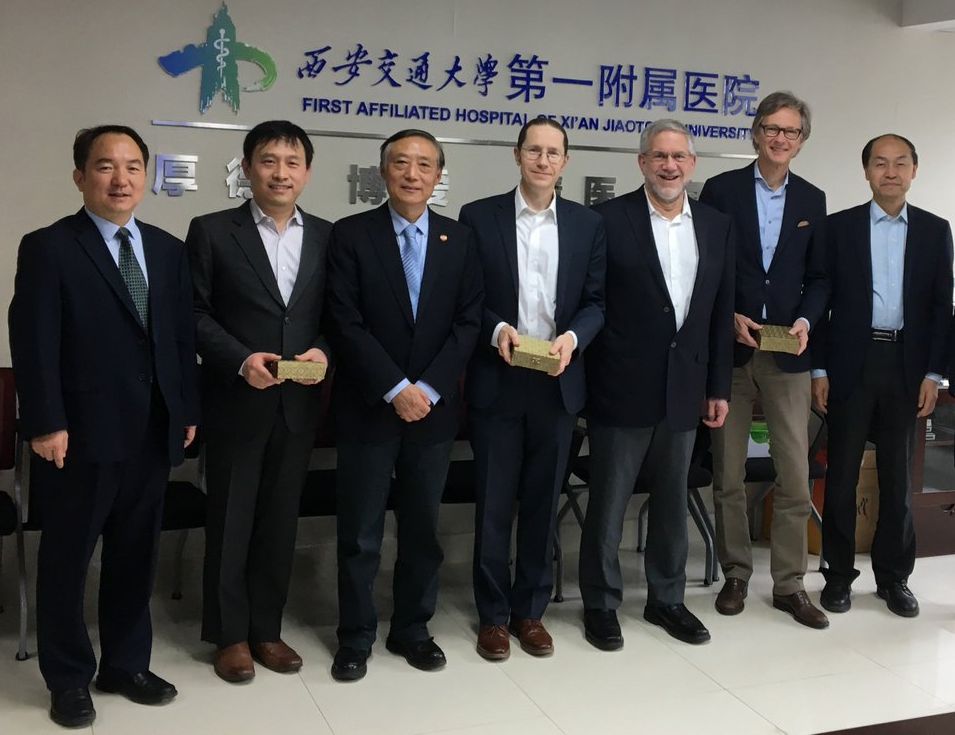 Ответ: женщина
ПЕРЕРЫВ
Блок 2
Редактор: Константин Костенко (Пермь)
Редактор благодарит за помощь в работе и тестирование вопросов Юлию Старикову, Сергея Егоркина, Ивана Бердникова, Михаила Горбунова, Георгия Евко, Ольгу Желтову, Андрея Никитина и игроков интеллектуального объединения «КэбЛаб» (Пермь).
Вопрос 13
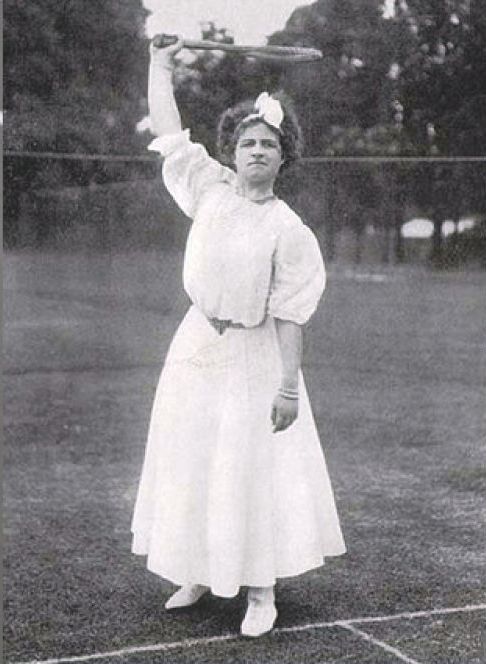 13
Ответ: закатала рукава
Вопрос 14
14
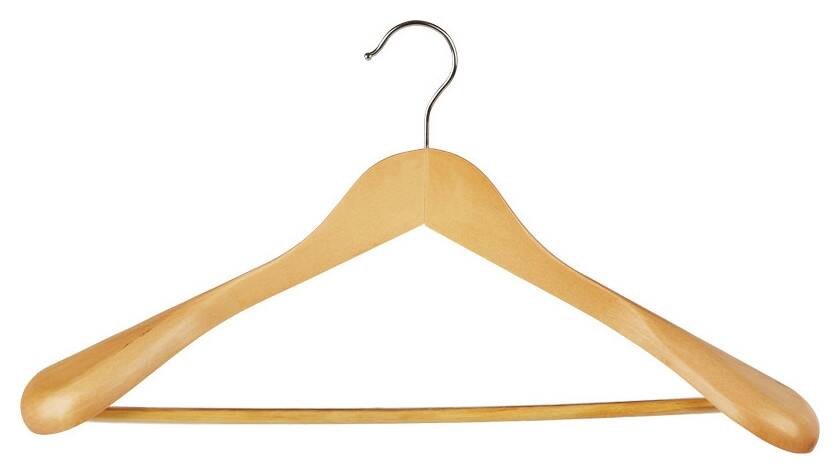 Ответ: вешалка
Вопрос 15
15
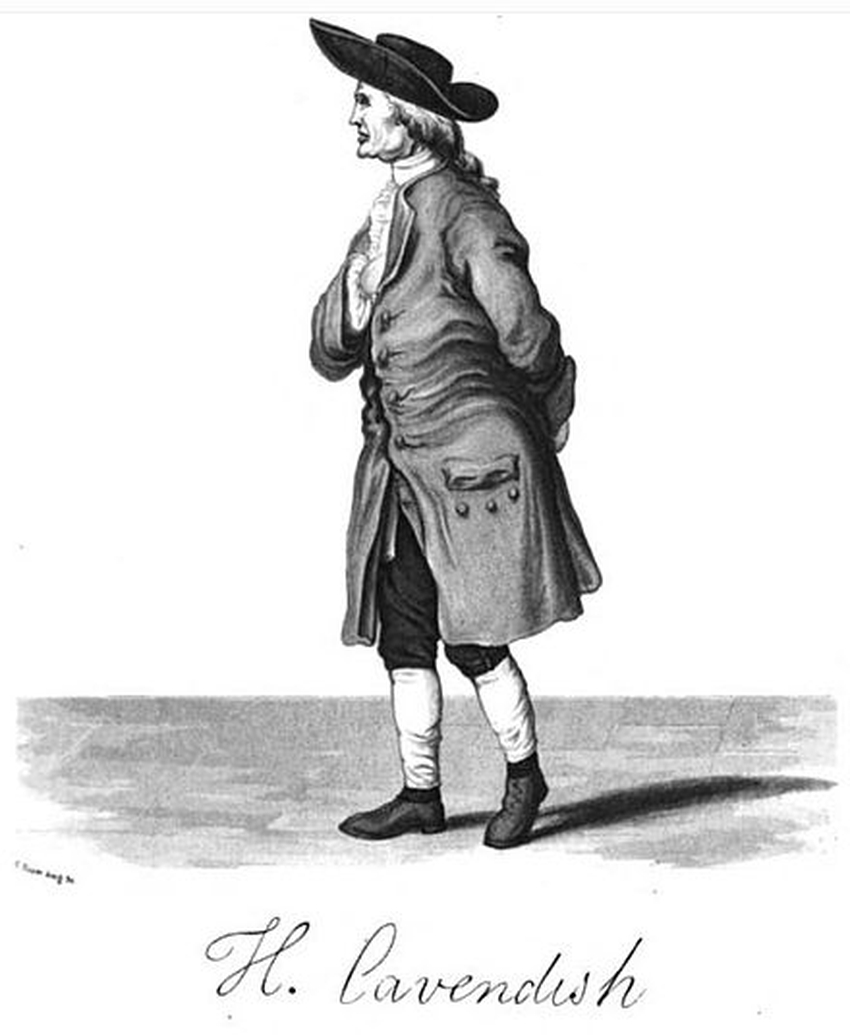 Ответ: портрет
Вопрос 16
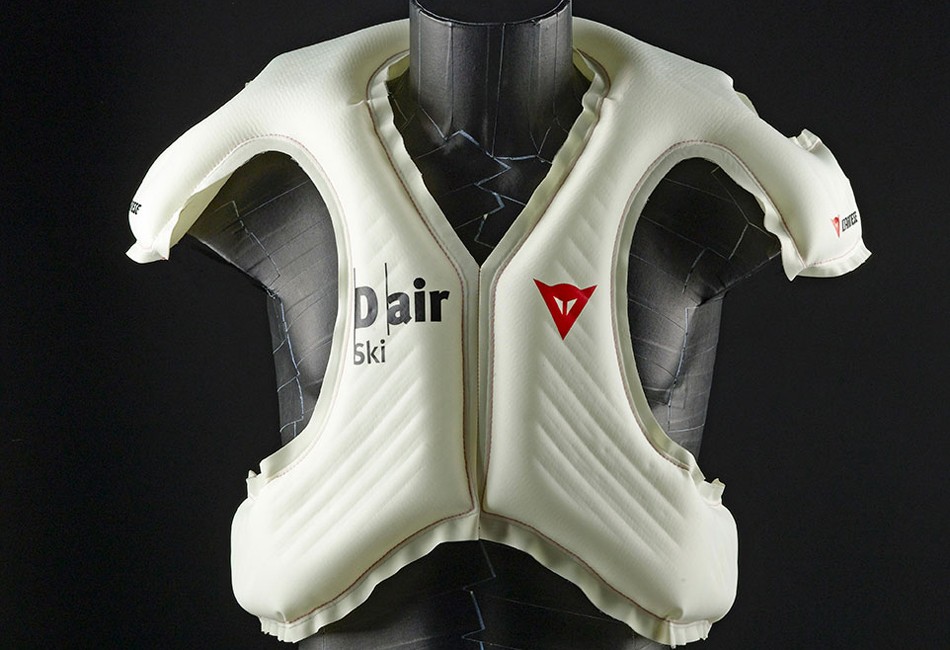 16
Ответ: подушка безопасности
Вопрос 17
17
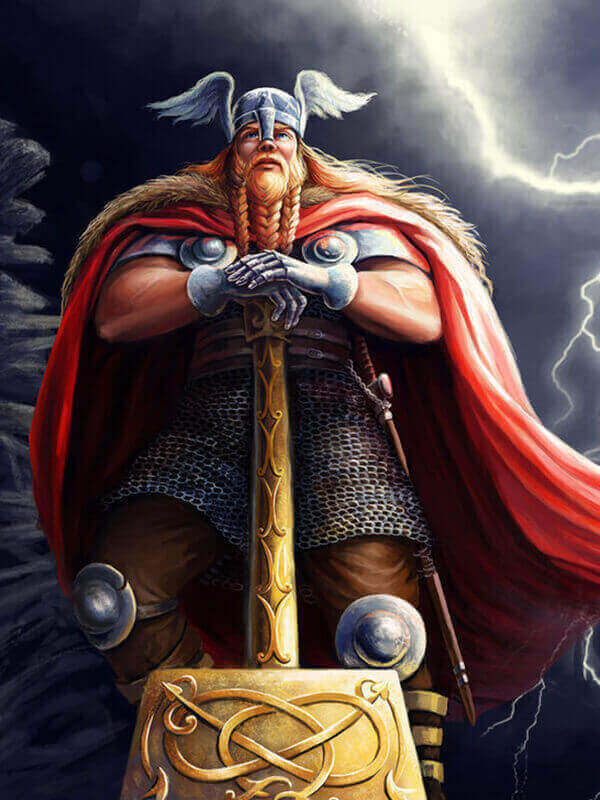 Ответ: Тор
Вопрос 18
18
Ответ: кукуруза
Вопрос 19
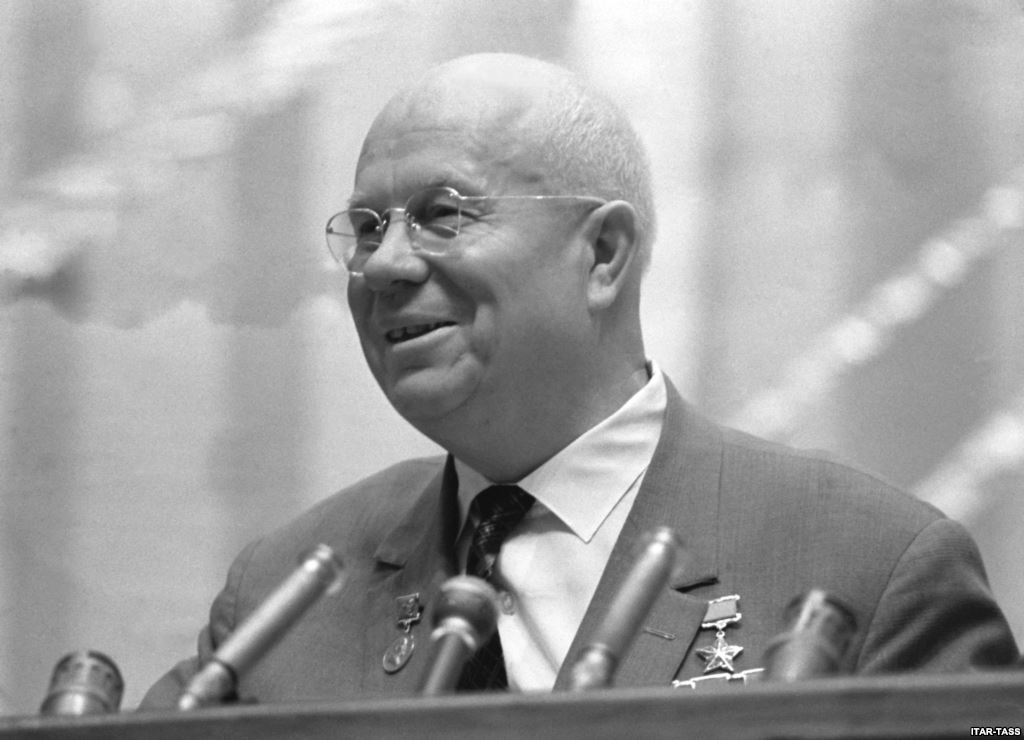 Ответ: 
лысина
Никита Хрущёв
Вопрос 20
20
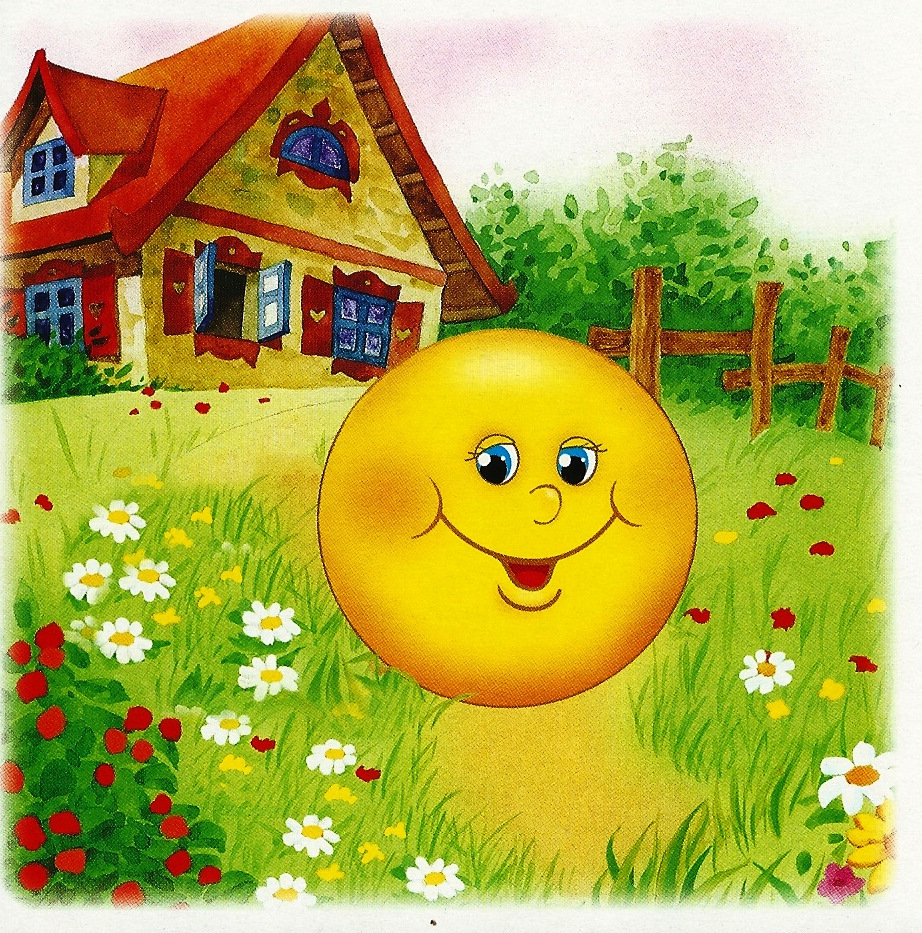 Ответ: колобок
Вопрос 21
21
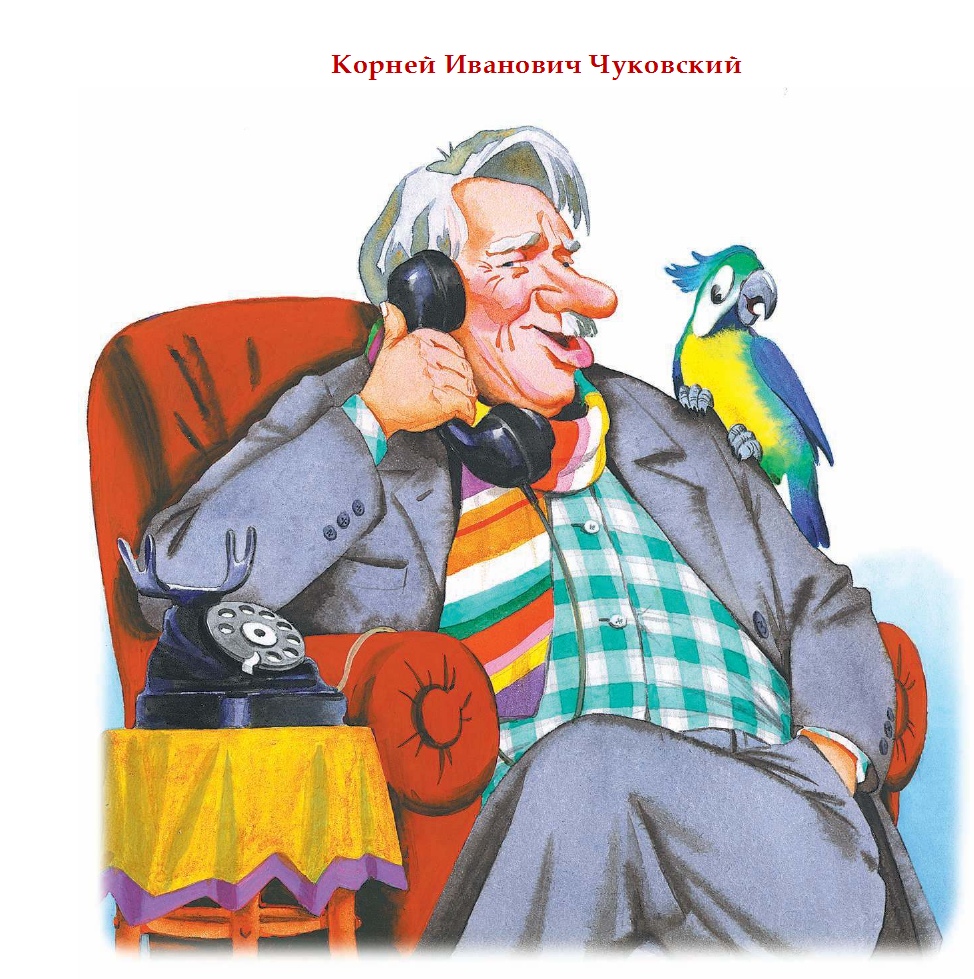 Ответ: телефон
Вопрос 22
22
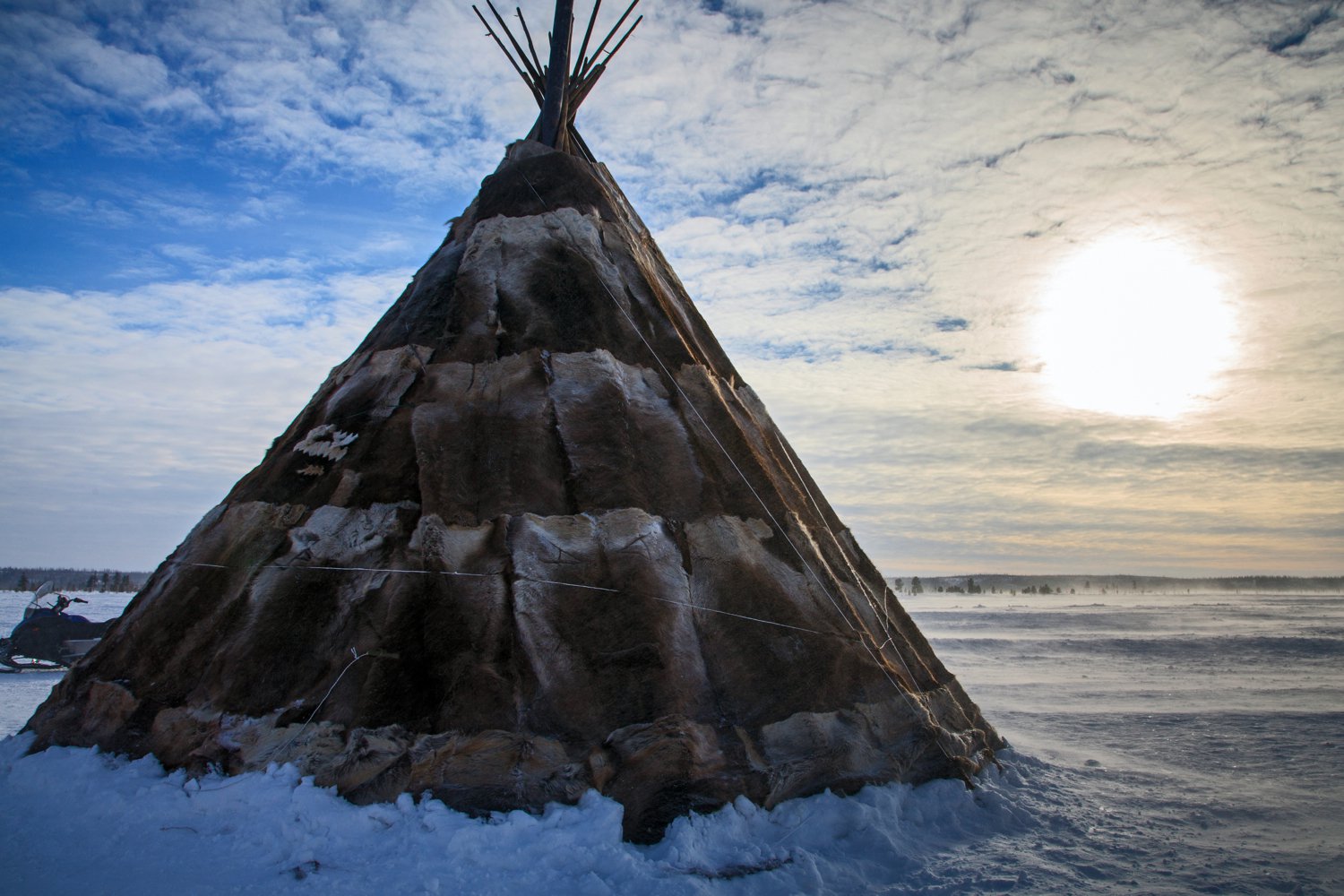 Ответ: чум
Вопрос 23
23
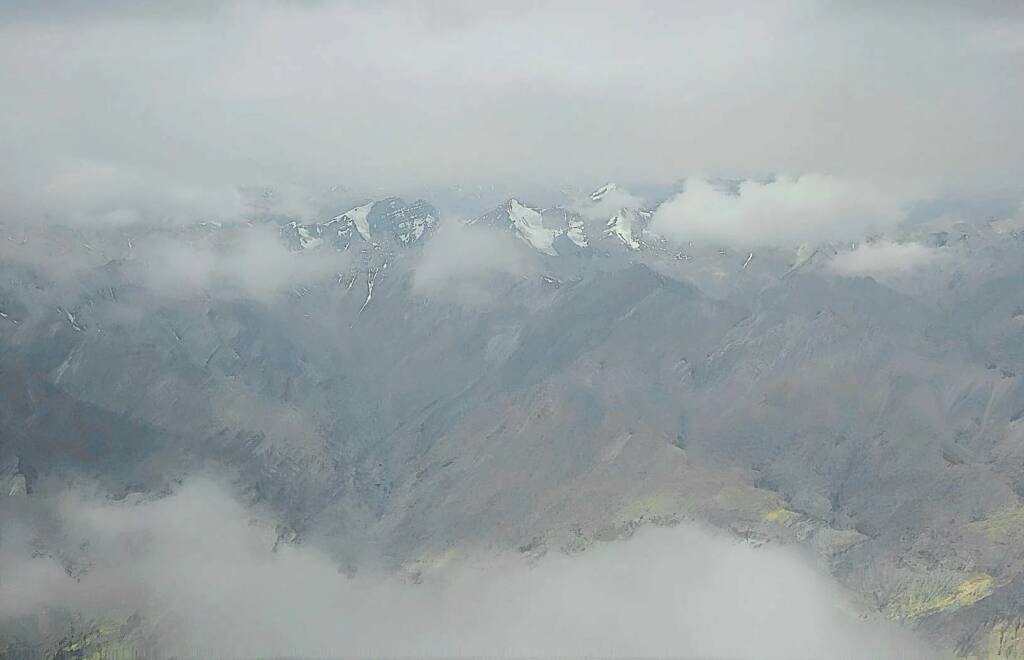 Ответ: смог
Вопрос 24
24
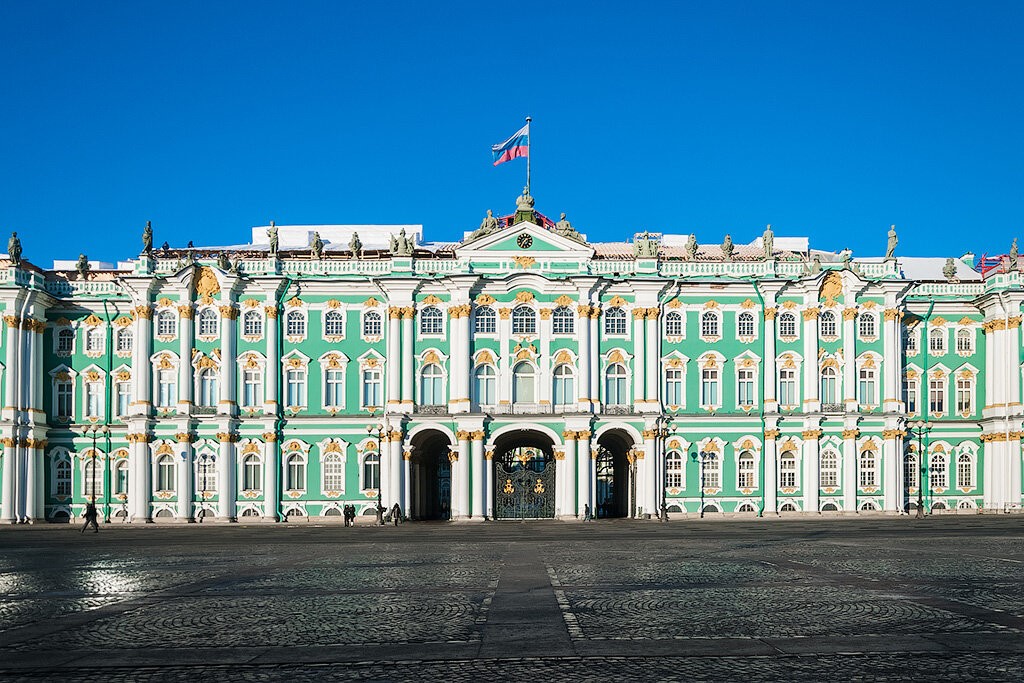 Ответ: Зимний дворец
Игра окончена
Спасибо за игру!